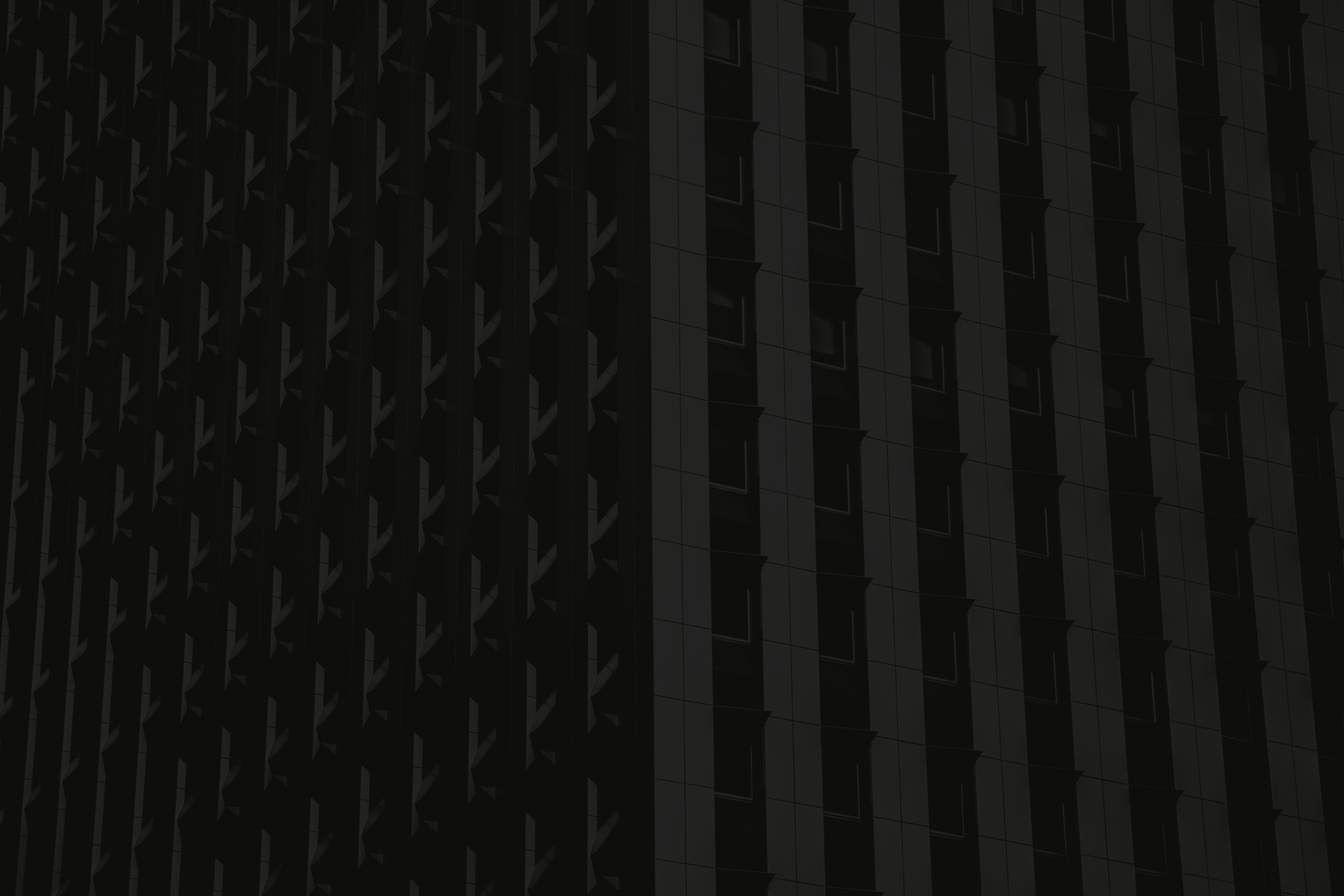 НАЗВАНИЕ ПРЕЗЕНТАЦИИ
Заголовок слайда
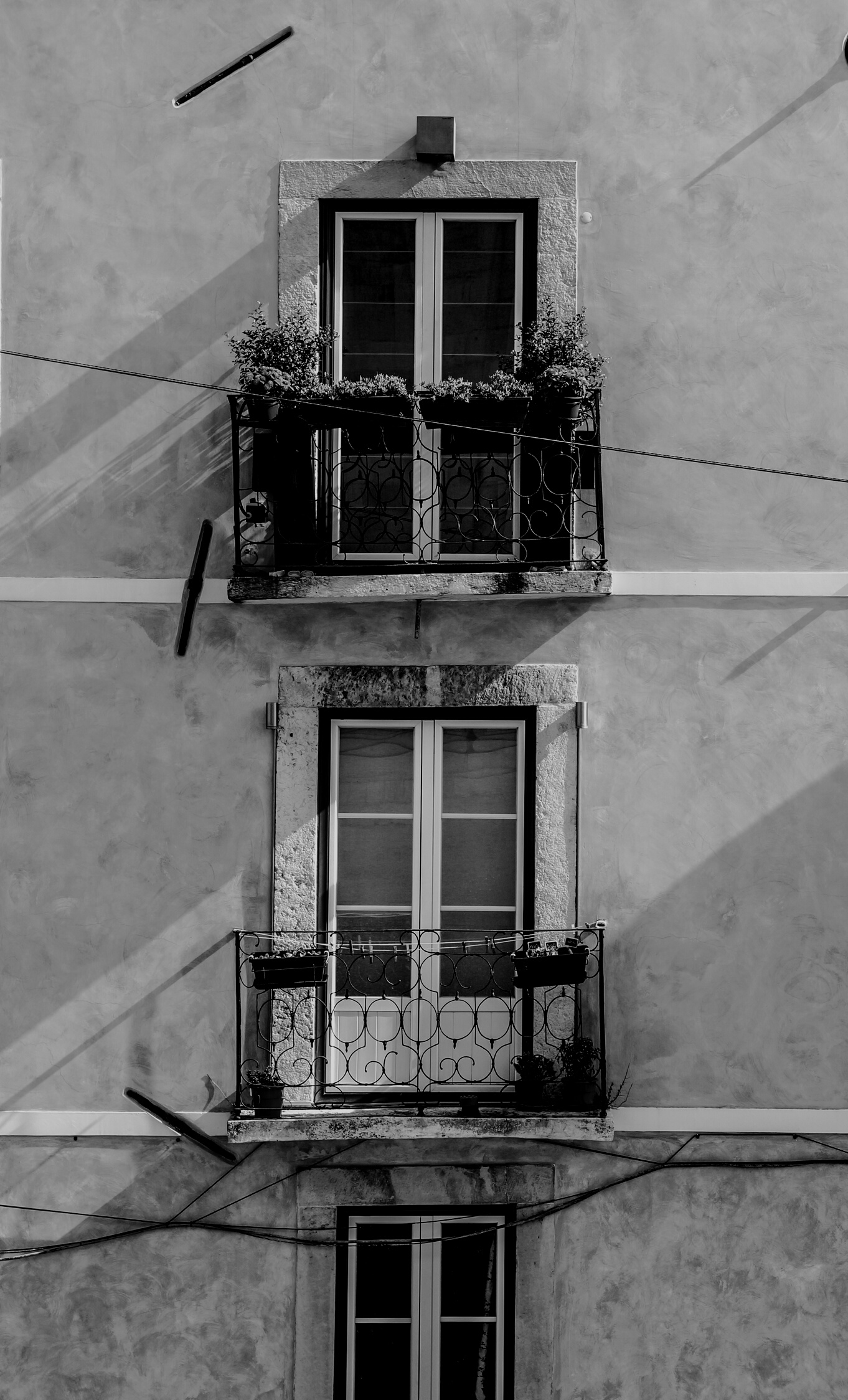 Подзаголовок
Место для текста. Место для текста. Место для текста.
Место для текста. Место для текста. Место для текста.
Место для текста. Место для текста. Место для текста.
Место для текста. Место для текста. Место для текста.
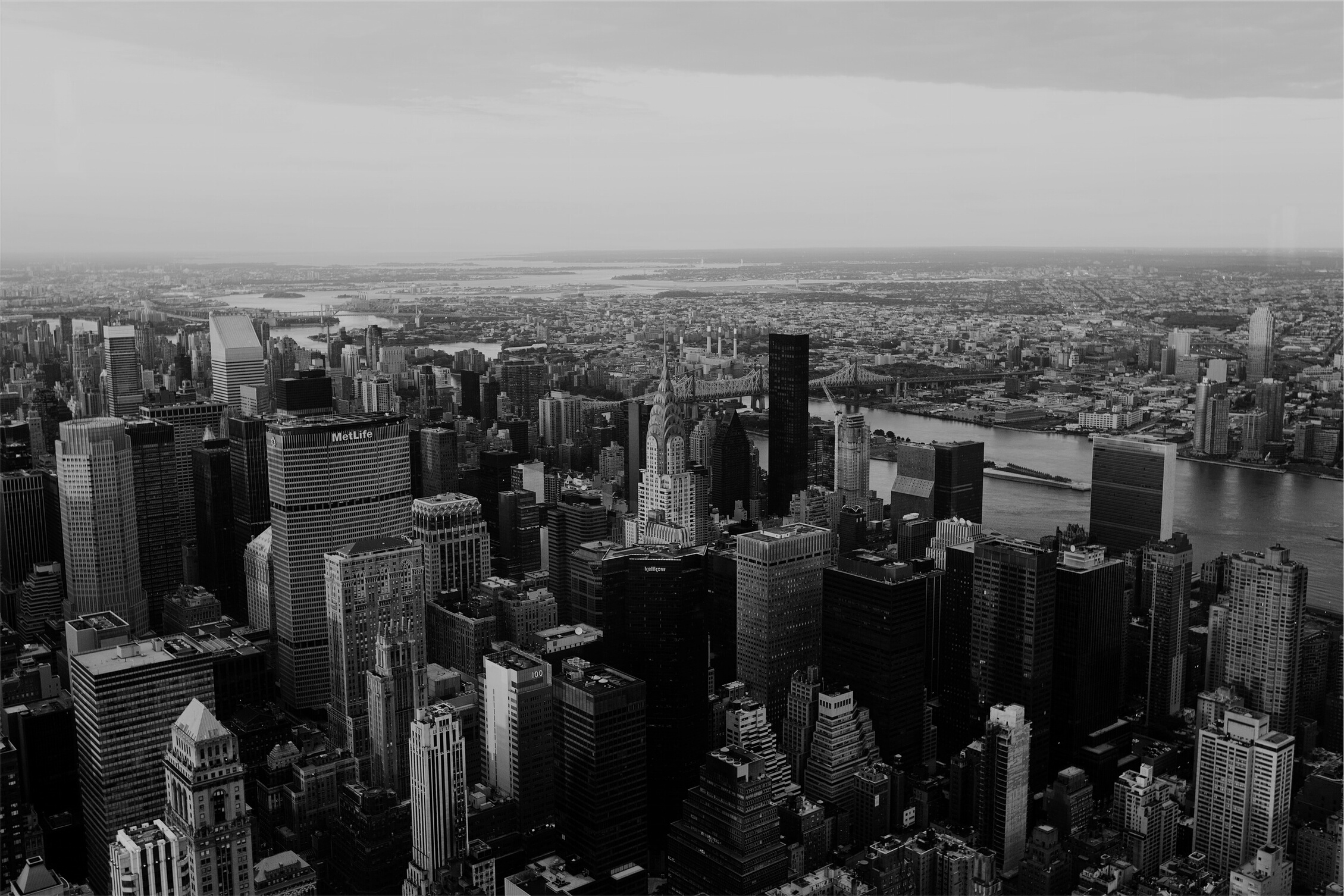 Подзаголовок
Заголовок слайда
Место для текста. Место для текста. Место для текста.
Место для текста. Место для текста. Место для текста.
Подзаголовок
Место для текста. Место для текста. Место для текста.
Место для текста. Место для текста. Место для текста.
Подзаголовок
Место для текста. Место для текста. Место для текста.
Место для текста. Место для текста. Место для текста.
ПОДЗАГОЛОВОК
Заголовок слайда
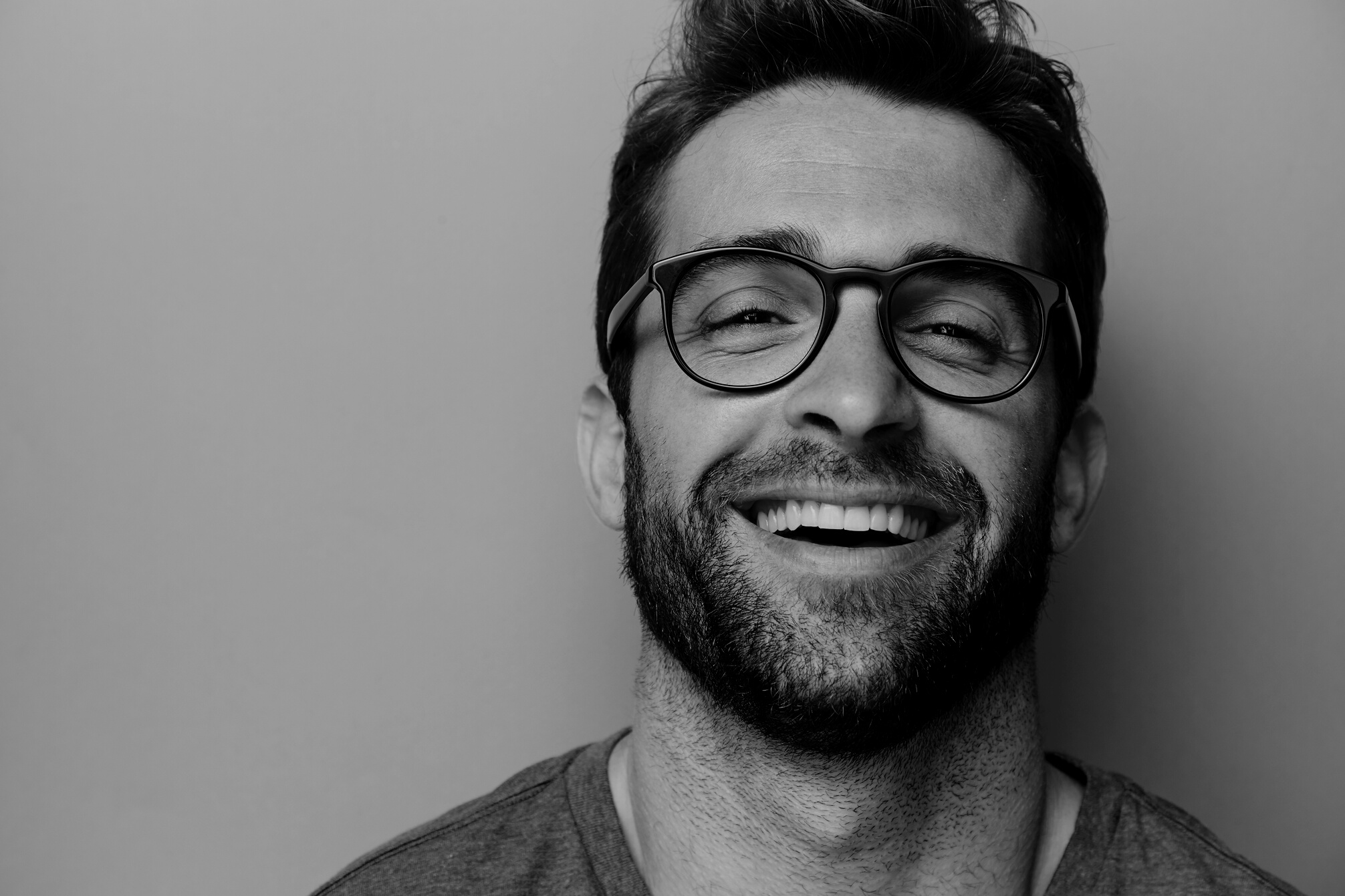 Место для текста. Место для текста. Место для текста.
Место для текста. Место для текста. Место для текста.
Подзаголовок
ПОДЗАГОЛОВОК
Место для текста. Место для текста. Место для текста.
Место для текста. Место для текста. Место для текста.
Место для текста. Место для текста. Место для текста.
Место для текста. Место для текста.
Пункт 1
Пункт 2
Пункт 3
Пункт 4
Заголовок слайда
Место для текста. Место для текста. Место для текста. Место для текста. Место для текста.
Место для текста. Место для текста. Место для текста. Место для текста. Место для текста. Место для текста.
Место для текста. Место для текста. Место для текста. Место для текста. Место для текста. Место для текста.
Место для текста. Место для текста. Место для текста. Место для текста. Место для текста. Место для текста.
Подзаголовок
СПАСИБО ЗА ВНИМАНИЕ!
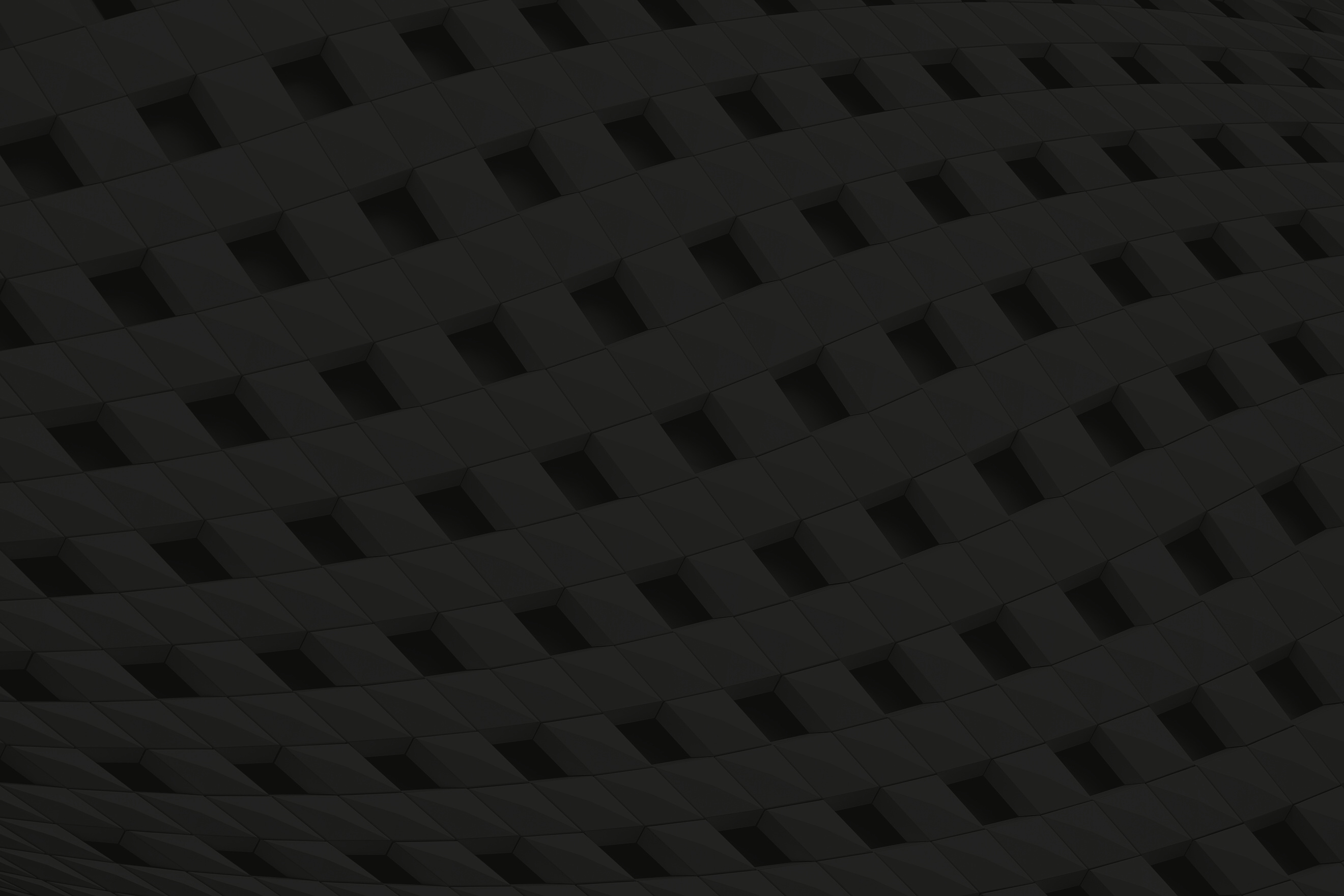 Подзаголовок
Нужно больше слайдов?Универсальный шаблон презентации:
Еще 100 вариантов оформления
15 цветовых схем слайдов
1 000 иконок в комплекте
3 500 слайдов
200 бонусных шаблонов
100 фонов высокого качества
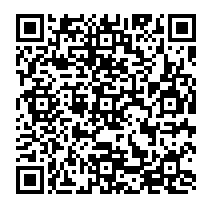 Узнать подробности
https://slideclub.ru/product/universe-powerpoint-4
Мы в социальных сетях:
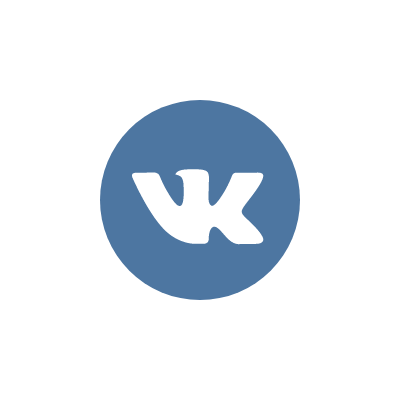 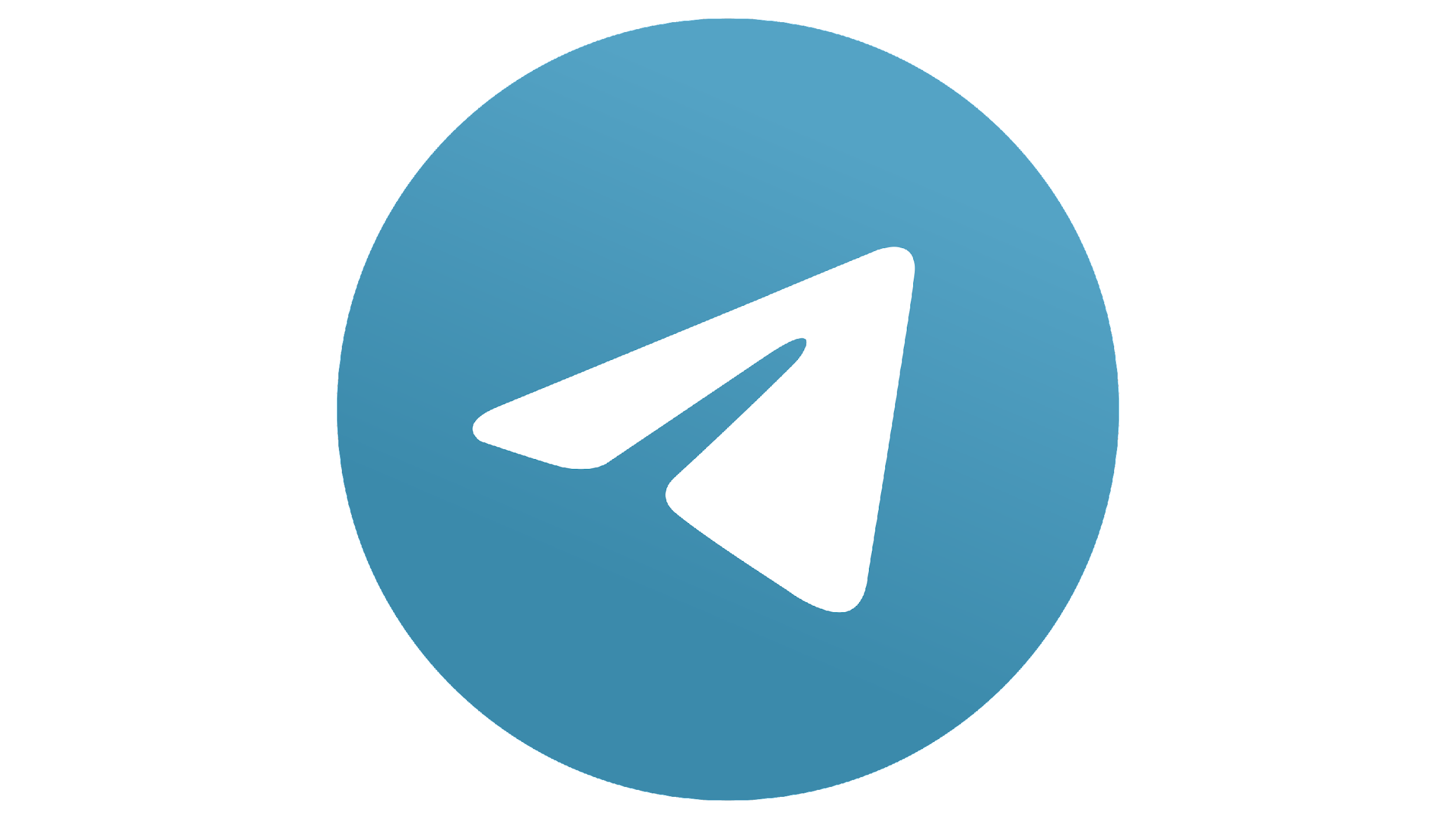 https://vk.com/club64792812
https://t.me/slideclubru